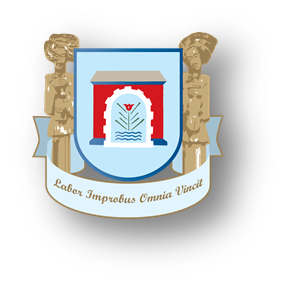 Skuodo Bartuvos progimnazija
Sveikiname
Rajono ugdymo įstaigų mokinių pavasario kroso varžybose 1000 m bėgime (8 ir 9 klasių amžiaus grupėje)
 3 –iąją vietą laimėjo K. Eitutis.
Sveikiname mokinį ir jo mokytoją
 V. Žutautą su puikiu rezultatu.
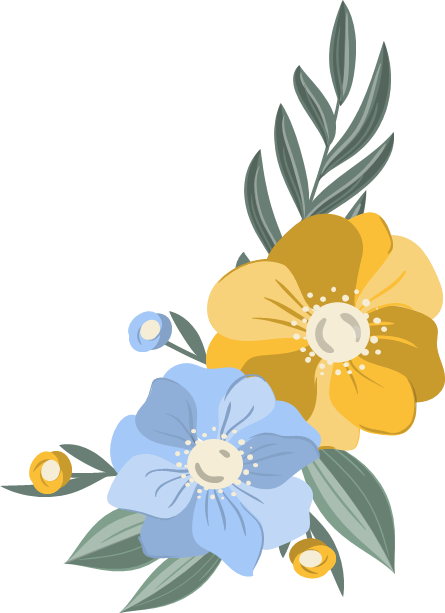 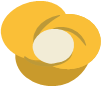 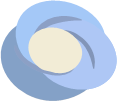 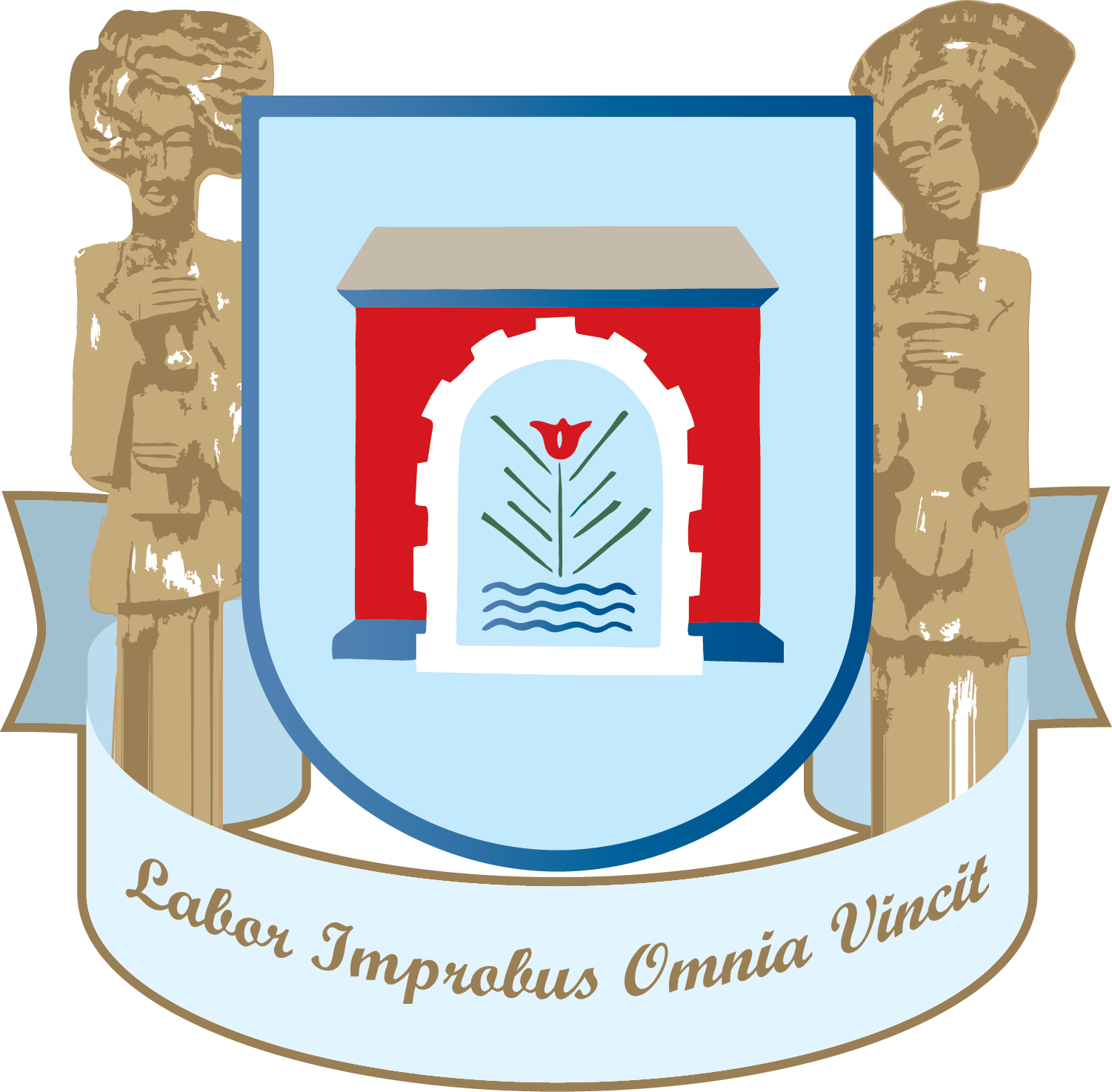 Skuodo Bartuvos progimnazija
Sveikiname
Didžiuojamės ir sveikiname rajoninės olimpiados nugalėtojus...
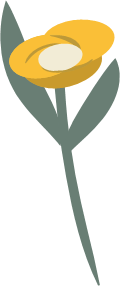 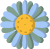 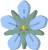 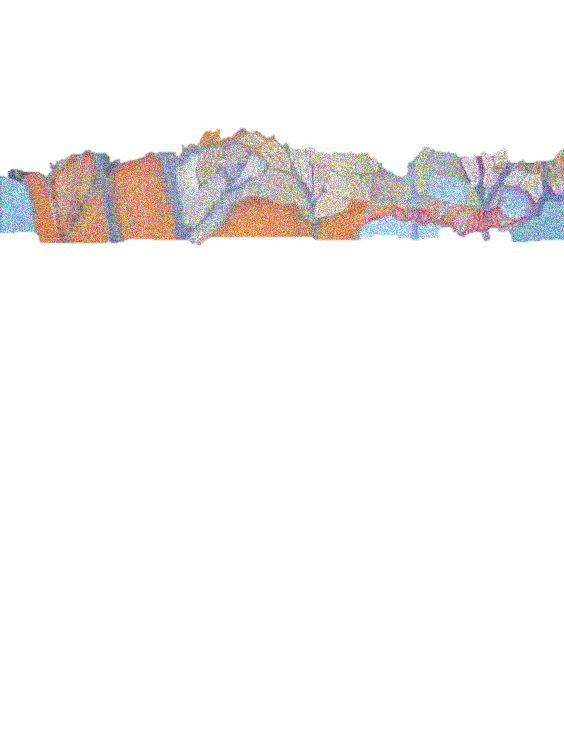 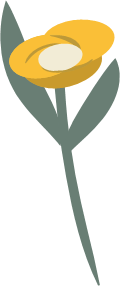 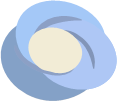 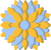